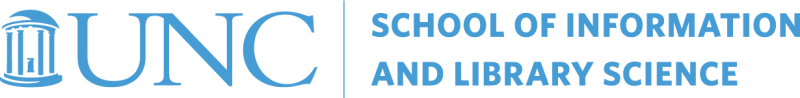 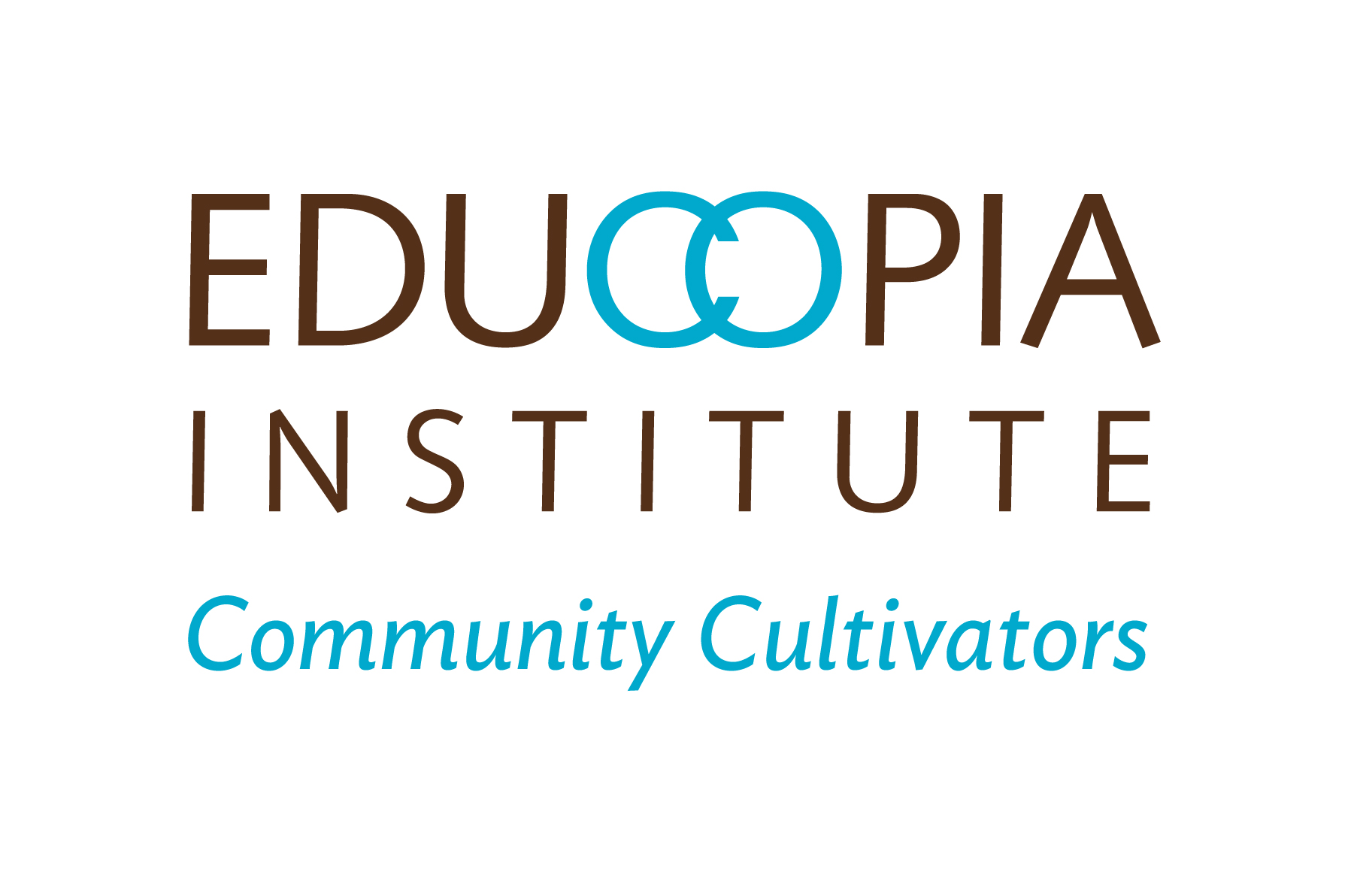 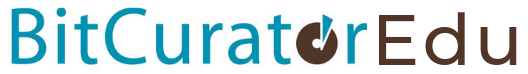 Supporting and Sustaining Digital Curation Education
Jess Farrell, Educopia Institute
Project Manager

Cal Lee, UNC SILS
Principal Investigator

http://bitcuratoredu.web.unc.edu/
Research 
Questions
What are the primary institutional and technological factors that influence adoption of digital forensics tools and methods in LIS classes in different educational settings?

What are the most viable mechanisms for sustaining collaboration among LIS programs on the adoption of digital forensics tools and methods?
Communities and Partner Activities
Advisory Board
Project Team
Teaching forensics in higher ed.
Project Team
Advisory Board
Professional Experts Panel

See the individuals involved at: http://bitcuratoredu.web.unc.edu/
Professional Experts Panel
Test learning modules
Develop learning modules
Build a community
Directing continuing ed. curriculum
Research the landscape
Project Management
[Speaker Notes: PEP: They are professionals involved in continuing education, with a focus on non-academy education. Participate in design of the educational provider survey (research). Help test learning modules by finding homes for places to pilot them (Lyrasis, CoSA webinar series).

AB: They are instructors in higher education that teach digital curation-related courses and would like to incorporate BitCurator and other tools into their lessons. They are contributing directly to developing learning modules/elements and will be partners in creating them. They are testing them in their classrooms and providng direct feedback.

Project team: Coordinating the work, created initial learning modules/elements. Give trainings and webinars (hope to have further engagement from partners on this in years 2 & 3).

Together, we are all building a community]
Learning Outcomes
We will produce learning modules to address least the following topics (and others, based on continuous community feedback):

creating disk images to ensure the completeness, authenticity and availability of data
using cryptographic hashes for de‐duplication and to identify, verify and authenticate materials
generating metadata to document chain of custody and provide context to the material
finding and locating sensitive information for further review, redaction or removal
generating specialized reports to characterize contents of collections
[Speaker Notes: Learning outcomes for the modules and lessons that both the faculty instructors and continuing ed instructors will adopt/use.]
Communities and Partner Activities
Community Outcomes
Advisory Board
Learners
Instructors
Project Team
Project Team
Teaching forensics in higher ed.
Better prepared for today’s archival work
Professional Experts Panel
Test learning modules
Open, free learning materials
Develop learning modules
Improved learning outcomes
Build a community
Belong to a community*
Directing continuing ed. curriculum
Power to  act on community needs
Improved relevancy of educational offerings
Research the landscape
Project Management
Open, free teaching materials
[Speaker Notes: Learners = practitioners AND students. Will have an improved learning experience in the classroom and be better prepared for “real-world” digital curation experiences. Will have access to learning modules for self-directed learning.

Instructors = both continuing ed and higher ed. Both fields will have access to materials that will help them develop more relevant educational offerings, many of which include hands-on learning.

Project team - with funding, time, and the foundation of research created in the first 14 months of the project, we have the power to provide tools for SOME of the educational obstacles the community faces. (I’m sure our white paper will go into many systemic limitations that we’re already seeing). We’re accountable to these communities and responsible for ensuring quality outputs that are discoverable and accessible to all of these groups.]
Project Timeline
Fall 2019 - Summer 2020
Develop Learning Objects
Mar 2021
Learning objects complete and published
Summer 2019
Develop survey
Mar/Apr 2019
Develop 1st learning object
Dec 2018
Partner interviews
July 2018
Project start-up
June 2021
Final paper
Summer 2019
Virtual Advisory Board Workshop
Fall 2020 
In-Person Meeting or Symposium
Jan/Feb 2019
Data analysis, Communications planning
Fall 2018
Webinars for partners
Winter - Spring 2020
Webinars &
survey data analysis
Current focus: Educational Provider Survey launches in early September
[Speaker Notes: We started the project with research. We developed a survey and interviewed all advisory board members, then spent time analyzing the data and thinking about what it meant for the learning objects we’d create.

We went ahead and started giving webinars on the basics of BitCurator, inviting educators and catering the information to them, then having discussions about using BitCurator in the classroom at the end of the webinars.

In the Spring we developed our first learning object, a lesson on identifying and redacting PII using BitCurator. Over the next few months partner faculty members tested and provided feedback on the module.

A few weeks ago, we held a full-day workshop with the advisory board members that helped further ideate and refine the direction of the learning objects. We came to the conclusion that while a couple lessons like the PII lesson might be useful, providing smaller elements that can be remixed and reused is probably going to be most beneficial for the largest group of people.

So our next big phase of work will be developing an 18-month project plan that defines the elements we’ll work toward, the deadlines and partners involved in creating them, and incorporates a heavy website component. We know that we need to iterate on our delivery methods a lot over the next year. We’ll continue to give webinars in diverse professional spaces, and we’ll have an in-person meeting or symposium in the Fall of 2020.

The final deliverable is a white paper that we’ll complete in June 2021.]
Preliminary Findings from Year 1 of 3
Instructors desire realistic datasets and mechanisms to connect students to real‐world projects.

Prerequisite technology and troubleshooting skills vary dramatically across programs.

Institutions take a variety of approaches in provisioning necessary hardware and software to support hands‐on activities.
Thank you!
Jessica Farrell, Project Manager
jess.farrell@educopia.org 

Dr. Cal Lee, Principal Investigator
callee@ils.unc.edu 

http://bitcuratoredu.web.unc.edu/
[Speaker Notes: The website will be the centralized place to access the learning elements when they are complete. 

You can contact either one of us if you have questions that can’t be answered by the website. While regular news updates on the website would be ideal, so far the project scope hasn’t allowed for that kind of full information sharing. But we are always happy to provide updates over email, or to chat if you want to get involved in the project (or have a learning module to share!)

Communications will ramp up near the end of year two when we begin to publish what we’ve been working on. We’ll be emailing many professional association listservs and communicating through the BitCurator Consortium Twitter account.]